Magyar Tannyelvű Speciális Alapiskola Rimaszombat Tantárgy: MatematikaÉvfolyam: tizedik /B variáns/
Tananyag: Az idő mérése /ismétlés/
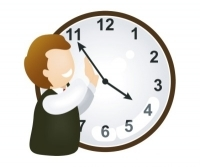 Az idő
Az idő mérésének a megtanulása nagyon fontos, hiszen ez alapján tudjuk eldönteni, hogy még mennyi időnk van egy dolog elvégzésére, hogy lekéssük-e a vonatot vagy sem, de akkor is szükségünk van az ismeretére, ha például tudni akarjuk, hogy még mennyi időnek kell eltelnie ahhoz, hogy vége legyen a tanórának.
Mivel mérjük az időt?
A következő feladatok megoldását írd be a füzetedbe!
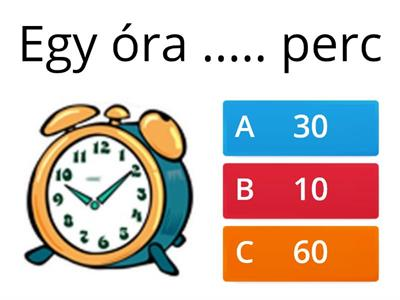 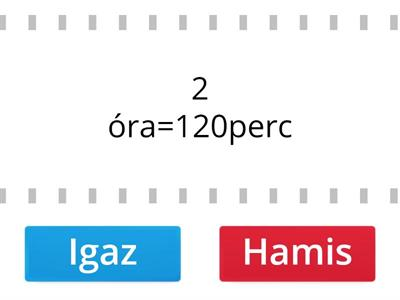 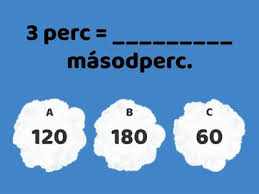 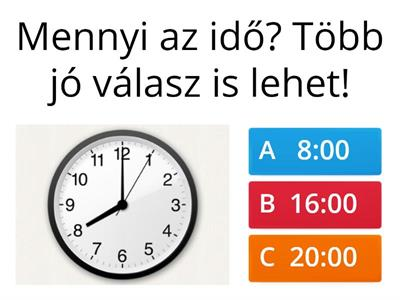 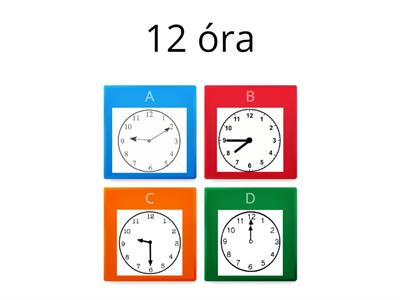 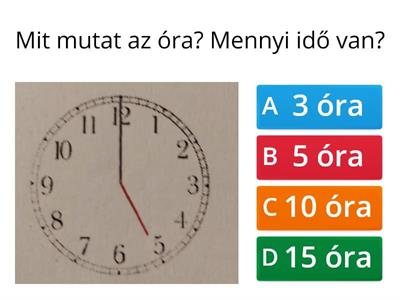 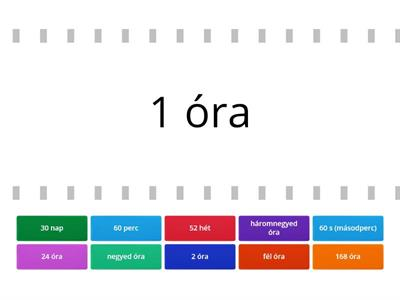 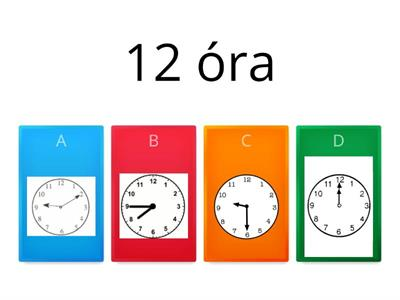 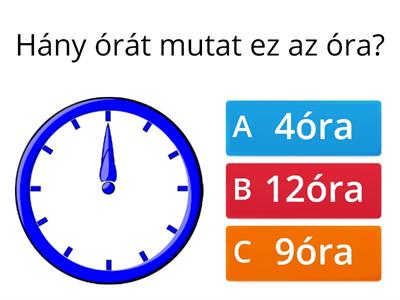 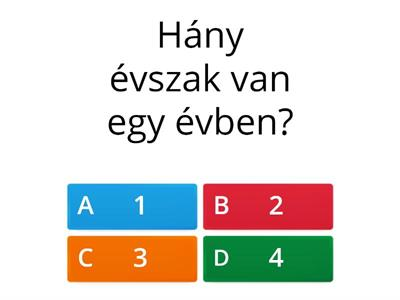 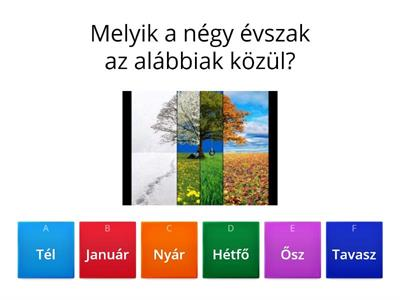 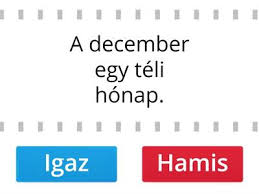 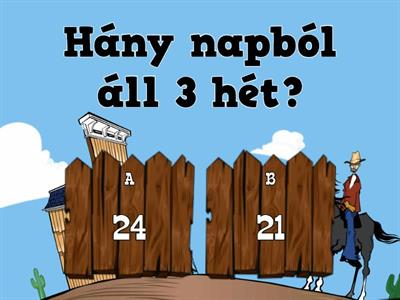 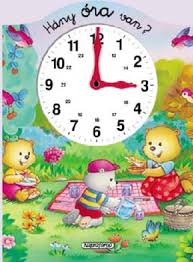